Corporate Debt Overhang and Credit Policy: Discussion
Ben S. Bernanke
Brookings Institution
June 25, 2020
Fed interventions: Beyond Bagehot with new doctrines and new tools
Market maker of last resort
Classic LOLR to financial institutions (Bagehot)
Backstopping credit markets
2
Market maker of last resort
Buyer of last resort when limits on capital or risk tolerance inhibit normal market-making or arbitrage by private actors

Examples:
Repo market (September 2019)  
Treasury market (March 2020)
3
Classic lender of last resort (Bagehot)
Lending freely against collateral to financial institutions suffering liquidity pressures

Examples:
Discount window (but no TAF this time!)
Primary dealer credit facility (13(3))
Money market liquidity facility (13(3), Treasury)
Currency swaps (global LOLR of dollars)
4
Backstopping credit markets
Standing ready to lend directly to ultimate borrowers
Backstop cuts off left tail/bad equilibria, makes private lenders comfortable about re-entering; or, if necessary, provides credit directly.  Not QE, can work without actual lending (Draghi, OMT)
Why not have Treasury lend directly?
Fed expertise, connection to banks and markets, non-partisan standing
Examples
Facilities for corporate loans/bonds/commercial paper
Main Street lending facility
Municipal lending facility
5
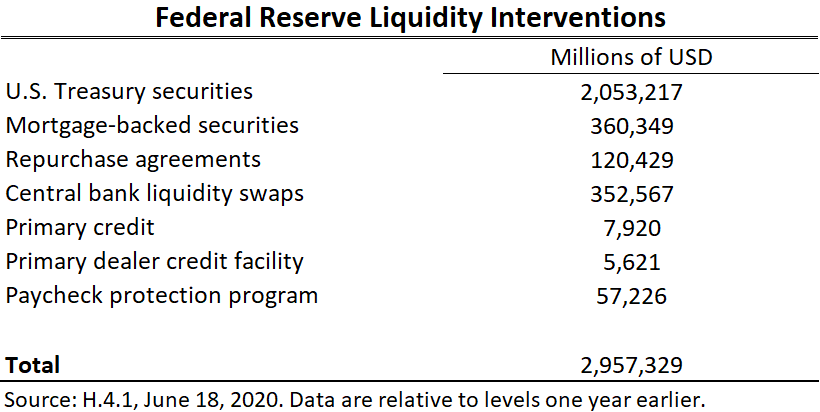 6
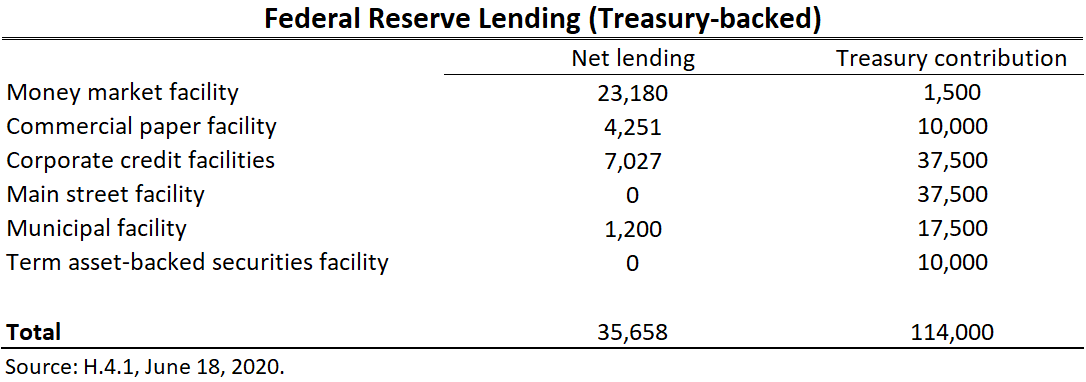 7
Assessment: Market maker of last resort
Successfully calmed market breakdown of March
Treasury, MBS purchases will ultimately be part of QE program
8
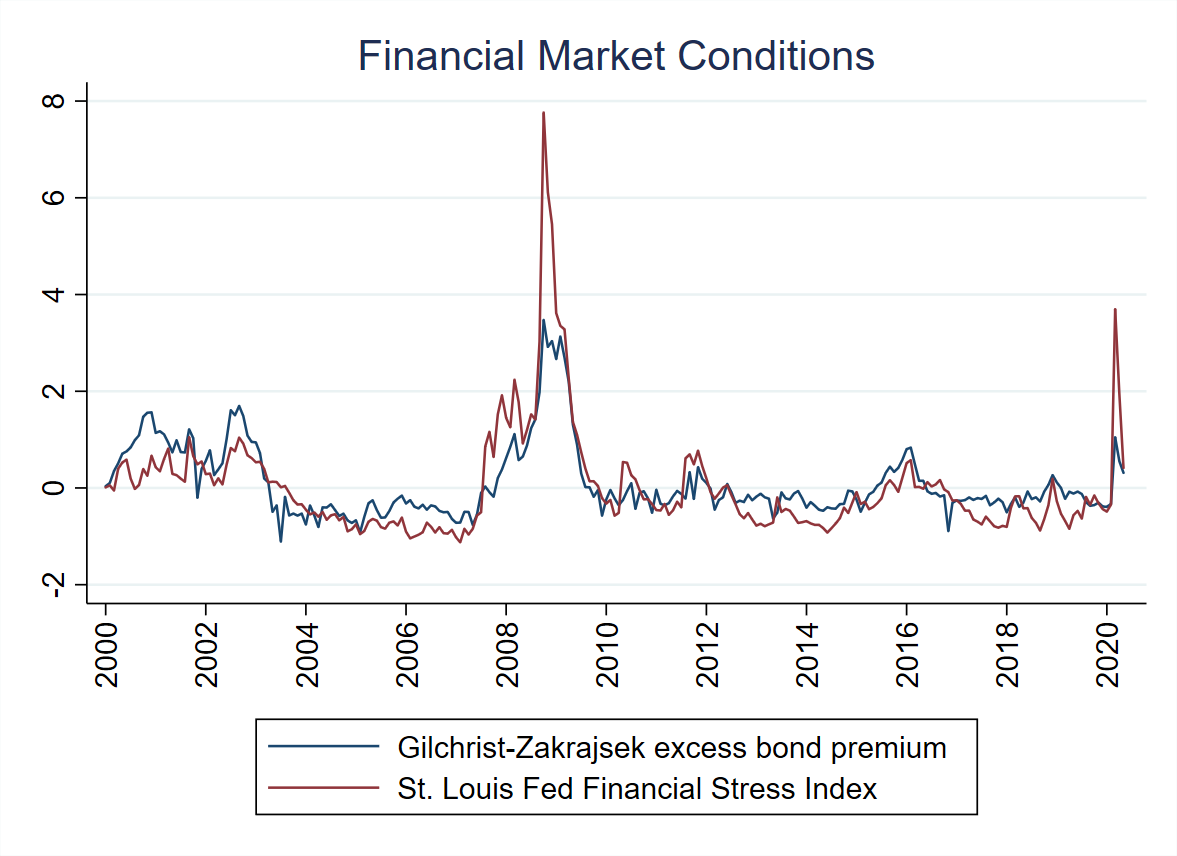 9
Assessment: Classic LOLR
Relieved some stress for money market mutual funds
Provided dollars globally
But runs not a big issue in this episode
10
Assessment: Credit backstops for public markets (large firms)
Announcement effects have restored IG corporate bond market

Is it enough to get good results?  I see bankruptcy costs as relatively high: 
Overloaded courts, possible DIP shortage, delays/admin costs 
Breaking implicit contracts (workers, customer, suppliers); intangibles 

The duration of the pandemic and its economic implications are highly uncertain

Forcing bankruptcies prematurely, before there is greater clarity, seems likely to be inefficient
11
Alternative strategies
Stein et al.:  Government should take subordinated position, e.g., preferred plus warrants. Gives company more time to determine viability, in exchange for some taxpayer upside

Metrick: Staple subsidized business interruption insurance to loans, invoked in shutdown or based on biomedical indicators.  Separates ordinary business risk from undiversifiable pandemic risk
12
Assessment: Credit backstops for SMEs
Bankruptcy costs high/potential for scarring and AD externalities

Need to assist short-term survival while allowing longer-term redeployment of resources

Not clear Main Street program will help enough borrowers with significant option value
13
Alternative models for lending to SMEs
Subsidized funding for lending (ECB)
Make Main Street more generous to banks and borrowers (English and Liang)
PPP/tax credits/grants
14
Conclusions
Fed has gone well beyond Bagehot.  Justified by circumstances but will require new doctrines and new thinking about role of central bank.

Fed has so far succeeded as market maker and financial lender of last resort 

Fed/Treasury backstop of credit markets has normalized IG markets 

Forcing large-firm bankruptcies is still likely to be inefficient until there is greater clarity 

SMEs are likely to need more grants or concessional finance for a time to protect option value
15
Appendix
References
English, William and J. Nellie Liang (2020). "Designing the Main Street Lending Program: Challenges and Options," Hutchins Center Working Paper #64. https://www.brookings.edu/wp-content/uploads/2020/06/WP64_Liang-English_FINAL.pdf

Metrick, Andrew (2020). “Proposal for Dual-Trigger Insurance + Loan (DTIL) Program,” mimeo, Yale University, June 9, 2020. 

Stein, Jeremy, Sam Hanson, Adi Sunderam, and Eric Zwick (2020). “An Evaluation of the Fed-Treasury Credit Programs,” Bendheim Center webinar. https://bcf.princeton.edu/event-directory/covid19_15/
17